ШЛЯХИ ВДОСКОНАЛЕННЯ РЕГУЛЮВАННЯ ТА АКТИВІЗАЦІЇ ІНВЕСТИЦІЙНОЇ ДІЯЛЬНОСТІ У СФЕРІ ТЕЛЕКОМУНІКАЦІЙ
Виконала 
Смульська Вікторія, ПУАД-11
Телекомунікації відіграють значну роль у прискоренні розвитку економіки та соціальної сфери. Сталий розвиток інформаційно-телекомунікаційної інфраструктури є найважливішою передумовою для підвищення конкурентоспроможності економіки та інтеграції України у глобальне інформаційне суспільство, яке дозволяє розширити можливості людини отримувати доступ до національних та світових інформаційних ресурсів і також поліпшити умови та якість життя людини.
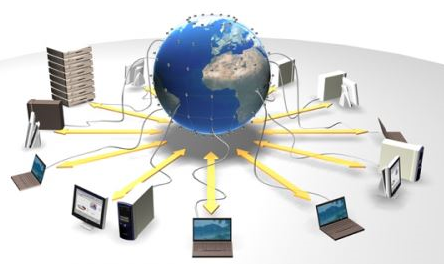 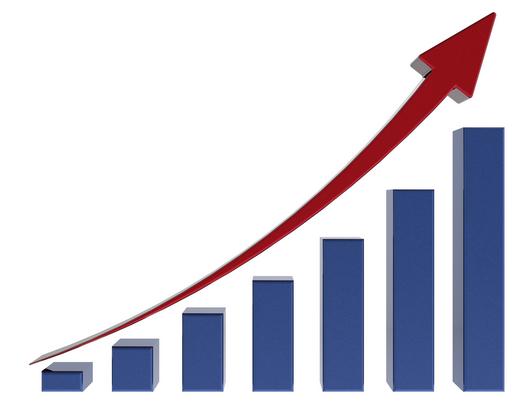 За підсумками 2015 року інвестиції в основний капітал підприємств зв’язку склали 8,3 млрд. грн, що майже на 28,0 % менше ніж в 2014 році.
		Інвестиційні ресурси, які вкладаються у розвиток зв’язку, формуються здебільшого за рахунок власних (внутрішніх) джерел, особливо за рахунок прибутку та амортизаційних відрахувань. Так із загального обсягу інвестицій 84% було освоєно за рахунок власних ресурсів підприємств, а 16% − за рахунок іноземних інвесторів та банківських кредитів.
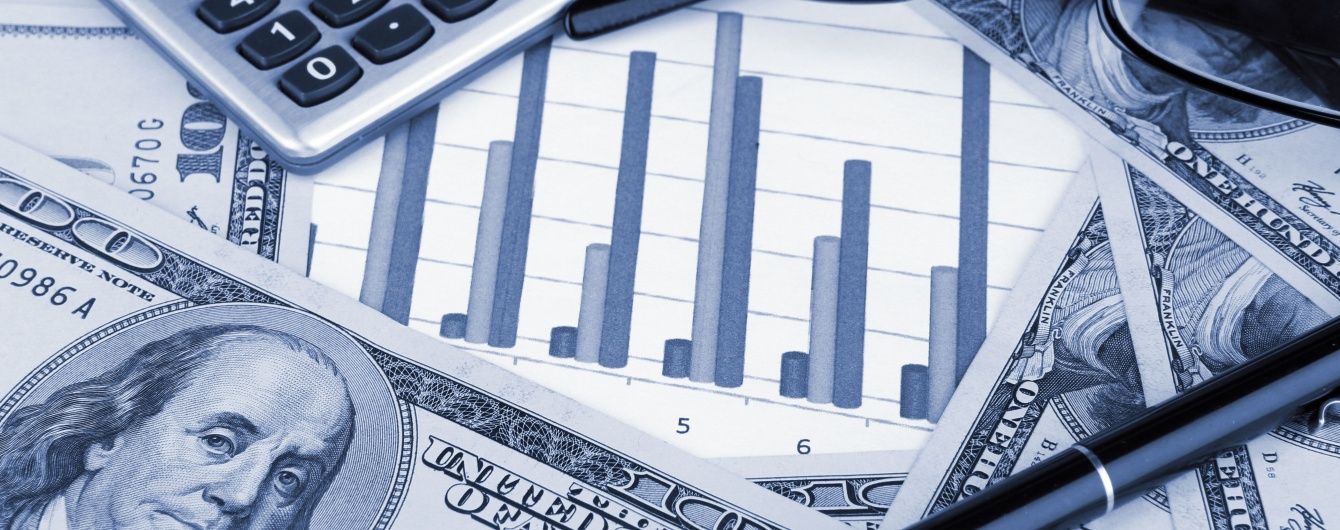 Разом з тим, в Україні залишається невирішеною проблема телефонізації населення, особливо в сільській, гірській місцевостях та віддалених районах. Так на кінець 20 року, за даними ВАТ «Укртелеком» в черзі  на встановлення телефону перебувало 900 тис. осіб, в тому числі у сільській місцевості – 350 тис. осіб.
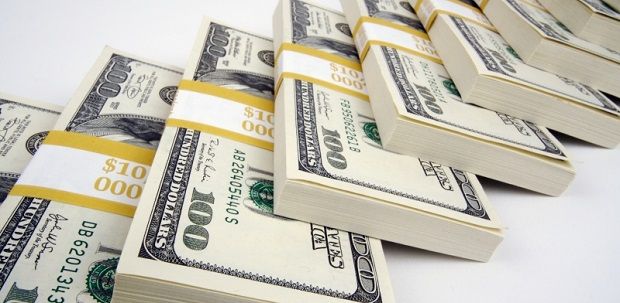 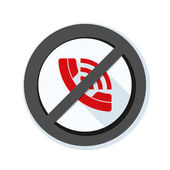 Для розв’язання вищезазначених проблем та забезпечення прискореного розвитку телекомунікацій інвестиційна політика в державі повинна проводитись з урахуванням напрямів, визначених Концепцією розвитку телекомунікацій в Україні, схваленої розпорядженням Кабінету Міністрів України № 316-р.
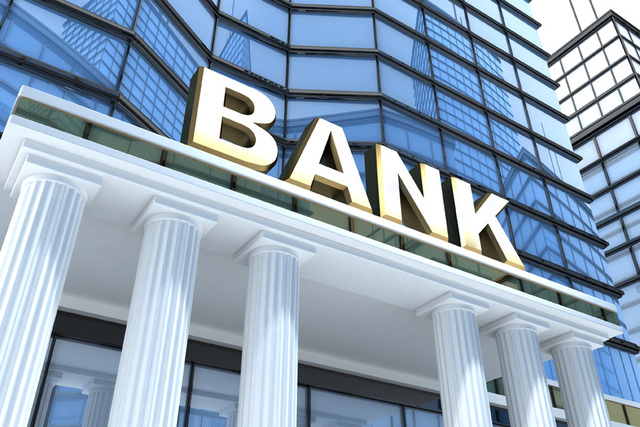 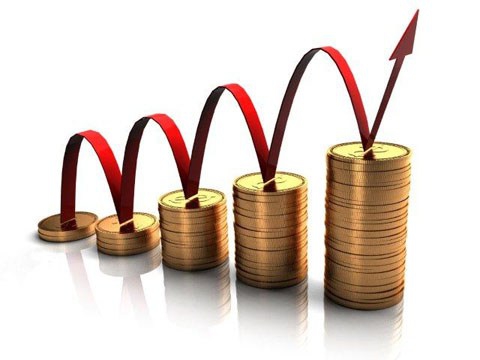 стимулювання реалізації інвестиційних проектів;
створення сприятливих умов для залучення іноземних інвестицій в розвиток телекомунікацій для реалізації довгострокових проектів.

  …
Шляхи і способи розв’язання  проблеми
впровадження радіотехнології мобільного зв’язку з метою розширення асортименту та підвищення якості надання послуг мобільного зв’язку шляхом проведення тендеру на отримання операторами ліцензії на користування радіочастотним ресурсом;

розширення повноважень Національної комісії з питань регулювання зв’язку України в частині визначення та аналізу ринків телекомунікаційних послуг, у тому числі визначення операторів з істотною ринковою перевагою на цих ринках та покладання на них відповідних регуляторних зобов’язань з метою забезпечення ефективної конкуренції на ринку телекомунікацій;
удосконалення тарифної політики у галузі зв’язку з метою забезпечення поступового збалансування тарифів на послуги зв’язку;

спрощення процедури доступу на ринок телекомунікацій шляхом переходу від ліцензування до реєстрації діяльності у сфері телекомунікацій;

забезпечення гарантованого доступу до універсальних  телекомунікаційних послуг на всій території України для задоволення потреб у цих послугах всіх верств населення, зокрема тих, які проживають у сільській, гірській місцевостях та віддалених районах.
Висновок
На сьогодні  провідна роль у формуванні сприятливого інвестиційного клімату та активізації внутрішньої інвестиційної активності у сфері телекомунікацій належить і збережеться у майбутньому у Національної комісії з питань регулювання зв’язку України, на яку покладено згідно з законодавством  повноваження щодо забезпечення зваженого ефективного регуляторного впливу на ринок телекомунікацій.
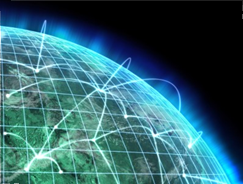 Дякую за увагу